Welcome Unit
Section Ⅲ　Reading and Thinking(2)
WWW.PPT818.COM
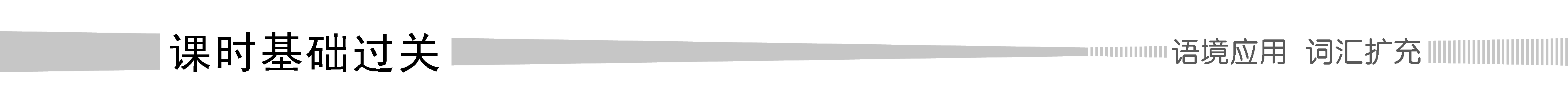 Ⅰ.单词语境记忆——根据英汉提示写出单词的适当形式
1.As an ____________(外向的) girl，I get along well with my classmates.
2.What ____________(给……留下深刻印象) me most was that such a little boy could play the violin so well.
3.The students will have an ____________(实验) in the laboratory tomorrow.
outgoing
impressed
experiment
4.Columbus discovered America but did not ____________(探索) the new continent.
5.____________(frighten) by the sudden thunder and lightning，the dog sat tremblingly in a corner.
6.When one loses ____________(confident)，he can never expect to do his work well.
7.He was beginning to get very ____________(annoy) with me about my carelessness.
8.She waited ____________(anxious) for her mother’s letter.
explore
Frightened
confidence
annoyed
anxiously
Ⅱ.短语语境填空——根据汉语提示写出适当的短语
made/left a good impression on
1.He has told me his plans and he’s _________________________(给……留下了一个好印象) me.
2.They made it _________(最终) in spite of  the great difficulty.
3.If you ____________(集中精力于) English，you will master the language.
4.I wish everyone would stop interfering and just _____________(不打扰我).
5.He has broken his word so many times that I _________________(不能再相信他).
at last
concentrate on
leave me alone
cannot trust him any more
记单词
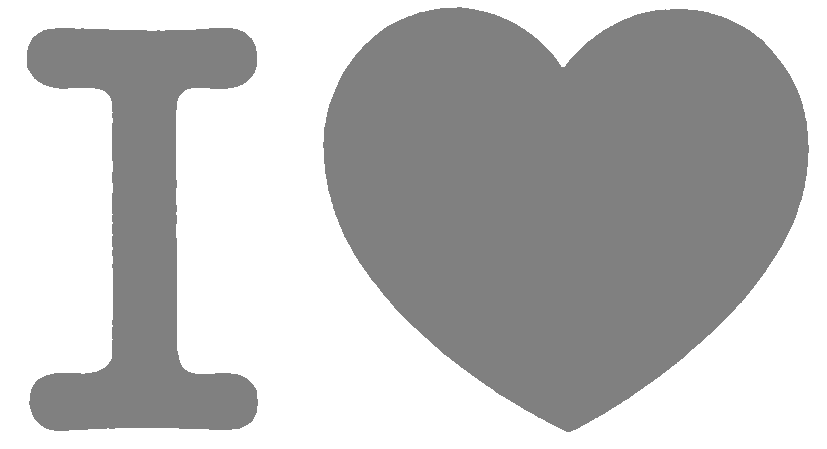 Ⅰ.语境串记同根词
My husband’s talking with full food in his mouth often annoys me.Although I sometimes am annoyed with him about his annoying habit，he can’t get rid of it.
Ⅱ.构词法助记派生词
1.后缀为-ous的形容词
①anxious忧虑的，担心的
②famous著名的
③humorous滑稽的，幽默的
④dangerous危险的
2.后缀为-ion的名词
①impress→impression印象
②celebrate→celebration庆典
③separate→separation分离
Ⅲ.句式语境仿写
1.What if no one talks to me？要是没有人和我说话会怎么办呢？
	[仿写]　要是他不同意我会怎么办呢？
	_____________________ he doesn’t agree with me?
2.I found most of my classmates and teachers friendly and helpful.
	我发现我的大部分同学和老师都很友好，乐于助人。
	[仿写]　我发现绘画或素描很令人放松。
	I find __________________________________________.
What if
painting or drawing very relaxing
3.I feel much more confident than I felt this morning.
我感觉比今天早晨更加自信。
[仿写]　这次实验的结果比上次的好。
The result of this experiment is _______________________________________.
better than that of the last one
句型公式
1.what if用于疑问句句首，提出假设，意为“如果……怎么办”。
2.“find＋宾语＋宾补”结构。
3.比较级句式，much修饰比较级，意为“更……，……多”。
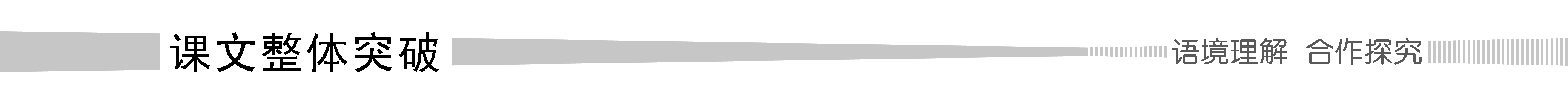 Understanding in context
So this is it—senior high school at last.I’m not outgoing so I’m a little anxious right now.I want to make a good first impression.Will I make any friends？What if no one talks to me?
I just had my first maths class at senior high school! The class was difficult，but the teacher was kind and friendly.He even told us a funny story，and everyone laughed so much! I found most of my classmates and teachers friendly and helpful.
[文化视窗]
英美各异的学校名称
1.anxious adj.焦虑的；不安的　anxiety n.忧虑；担心；渴望　anxiously adv.焦虑地
[合作探究]　体会anxious及其相关词的用法和意义
①She is anxious to go to college now，but anxious about/for not passing the College Entrance Examination.
她现在_______上大学，但又______不能通过高考。
②I spent the next several hours filled with anxiety.
我在___________不安中度过了余下的几个小时。
③Everybody is waiting anxiously for the doctor.大家都在_______等着医生。
④We waited with anxiety for the news of her safe arrival.
我们__________等待她平安到达的消息。
渴望
担心
焦虑
焦急地
焦急地
[自主发现]
⑤be anxious ____________　为……担心/担忧
⑥be anxious ____________ sth  渴望做某事
⑦____________  焦虑地
for/about
to do
with anxiety
[巩固内化]　单句语法填空
①There is no reason to be anxious ___________ the exam result.
②He is anxious ___________(spend) the holiday with you.
③The mother was filled with  __________(anxious) about/over her daughter’s English.
④She waited ___________(anxious) for her mother’s letter.
about/for
to spend
anxiety
anxiously
2.make a good first impression 留下好的第一印象
①The new teacher made/left a good impression on the students by her rich knowledge and humorous talk.
那位新老师以丰富的知识和幽默的语言给同学们留下了很好的印象。
[短语记牢]　记牢下列短语
leave/make an impression on...　给……留下印象
be impressed by/with...  被……打动
impress sth on sb/impress sb with sth  某事给某人留下深刻印象
②Everyone agreed that they were greatly impressed by Morissette’s brilliant music and singing.
大家都认为莫里塞特杰出的音乐和演唱给他们留下了深刻的印象。
③Our teacher impressed us with the importance of learning English well.
老师要我们牢牢记住学好英语的重要性。
[巩固内化]
(1)单句语法填空
①My first ____________ (impress) of him was that he was a kind and thoughtful young man.
②The little boy impressed me _______ his big，bright eyes the first time I saw him.
(2)补全句子
③The first time she visited Guilin，she ____________________________ (被……打动)the scenery there.
impression
with
was deeply impressed by/with/at
3.What if no one talks to me？要是没有人跟我说话会怎么样呢？
【句式解读】　句中what if...表示“要是……会怎么样呢？”后面跟一个句子，相当于What will/would happen if...?
【用法总结】
(1)What about.../How about...？……怎么样？(表建议或征求对方意见)
What about/How about going to the movies with me tonight?
今晚和我去看场电影好不好？
(2)Why not do...? 为什么不……？
Why not stop them (from) polluting the river?为什么不阻止他们污染这条河呢？
(3)How come...？……怎么发生的？
How come you enjoy collecting stamps?你怎么会喜欢集邮呢？
[巩固内化]
(1)单句语法填空
①What ____________ we moved the sofa over there? 
②What about ____________(have) a game of chess?
(2)补全句子
③________________ they left you alone here?
他们怎么会把你一个人留在这里呢？
④________________________________it in some other way?
为什么不用其他办法试着做它呢？
if
having
How come
Why not try doing
4.I found most of my classmates and teachers friendly and helpful.
我发现我的大多数同学和老师都很友好，乐于助人。
【句式解读】　“found most of my classmates and teachers friendly and helpful”为“find＋宾语＋宾补”结构。
【用法总结】
(1)能够充当宾语的有名词或代词。宾语补足语主要是对宾语进行补充说明，说明宾语的身份、特征或状态等。
①We turned around and found the little girl struggling in the lake，crying for help.
我们转过身来时发现小女孩在湖中挣扎，大声呼救。
(2)find复合结构的常见形式有：
②When he woke up，he found himself lying in the street.
当他醒来时，他发现自己正躺在大街上。
③I found myself surrounded by a group of children full of curiosity.
我发现自己被一群充满好奇心的孩子围住了。
(3)当不定式(或从句)作find的宾语时，通常用it作形式宾语，将真正的宾语放在宾补之后，即构成“find＋it＋adj./n.＋to do sth/that从句”，表示“发现/认为做某事……”。
④We find it important to develop low-carbon economy.
我们发现发展低碳经济很重要。
⑤I find it amazing that they’re still together.
他们还在一起，这使我很吃惊。
[巩固内化]
(1)单句语法填空
①She found herself __________ (trap) into buying the useless medicines.
②I find it necessary for us __________(learn) a foreign language.
(2)一句多译
③我认为当你有麻烦时帮助你是我的责任。
→I find ____________________________ when you are in trouble.
→I find ____________________________ when you are in trouble.
trapped
to learn
that it is my duty to help you
it my duty to help you
[名师提醒]　形式宾语句型“6123”结构：
“6”指主句中常用的动词：think，believe，make，find，consider，feel；
“1”指的是形式宾语it；
“2”指的是宾补的两种形式：形容词或名词；
“3”指的是真正宾语的三种形式：不定式短语，动名词短语或that引导的宾语从句。
Understanding in context
This afternoon，we had our chemistry class in the science lab.The lab is new and the lesson was great，but the guy next to me tried to talk to me the whole time.I couldn’t concentrate on the experiment.I really wanted to tell him to please be quiet and leave me alone!
What a day! This morning，I was worried that no one would talk to me.But I was wrong.I didn’t feel awkward or frightened at all.I miss my friends from junior high school，but I believe I will make new friends here，and there’s a lot to explore at senior high.I feel much more confident than I felt this morning.I think that tomorrow will be a great day!
[文化视窗]
如何快速适应高中生活
1.我们要学会独立自主。进入高中以后就是一个大人了，凡事要学会独立自主，不要总是想着依靠别人，这样才能快速成长。
2.我们要多交新朋友。进入高中会有很多的新同学，多交一些新朋友，这样也可以冲淡离开初中同学的失落感。
5.frightened adj.惊吓的，害怕的　frightening adj.令人恐惧的　fright n.惊吓，恐怖 　frighten vt.使害怕，使惊吓
[合作探究]　体会frightened及其相关词的用法和意义
①The little girl is frightened of dogs.
这个小女孩_______狗。 
②She was very frightened to look down from the top floor of the building.
她很__________从那栋建筑物的顶楼________。
③The little girl was frightened at the sight of the frightening snake and shook with fright.
这个小女孩一看到这条__________蛇就感到很__________，__________浑身发抖。
害怕
往下看
害怕
吓得
令人恐怖的
恐惧
④News of the robberies frightened many people into fitting new locks to their doors.
发生抢劫案的消息把许多人_________了新门锁。
[自主发现]
⑤be ___________ of　害怕
⑥be frightened __________...  害怕做……
⑦with fright  害怕地
⑧frighten sb __________ doing sth  吓得某人做某事
吓得装上
frightened
to do
into
[巩固内化]
(1)单句语法填空
①Travelling in an airplane can be a __________(frighten) experience for some people.
②The ___________ fiction made him __________ to death.(frighten)
③The man frightened the old lady into ______(sign) the paper at last.
(2)补全句子
④He _____________________ when he saw the frightening scene.
当他看到这令人惊恐的一幕时他吓得要死。
frightening
frightening
frightened
signing
was frightened to death
6.concentrate on 集中精力于
①I will leave so that/in order that you can concentrate on your work.
我这就走，好让你能专心工作。
[短语记牢]　记牢下列短语
concentrate on (doing) sth　专心(做)某事
concentrate one’s mind/one’s attention on  集中注意力于；致力于；专心于
focus on   集中精力于
fix/focus one’s mind/attention on...  集中注意力于……
②We should concentrate our attention on efficiency to improve our work.
我们应该把注意力集中在效率上来改善我们的工作。
③Every one fixed/focused his/her mind/attention on listening to the teacher.
大家集中注意力于听老师讲课。
[巩固内化]
(1)单句语法填空
①We must concentrate our efforts on ____________(improve) education.
②As a senior high student，I think you should concentrate your attention _______ your skills of learning.
(2)补全句子
③As students we ____________________________________________________.
作为学生，我们必须集中精力学习。
improving
on
must concentrate on our studies
7.leave...alone不打扰；不惊动
①She shouted “Leave me alone” and ran to her bed.
她高声嚷着：“让我独自待一会儿！”然后就跑上了床。
[短语记牢]　记牢下列短语
leave behind　遗留；把……抛在后面；落后
leave aside  搁置一边；不考虑
leave out  省略；遗漏
leave for  到……地方去；前往
②I wonder why they left aside such an important question.
我纳闷他们为什么不考虑如此重要的一个问题。
③Either one goes forward or he will be left behind.不进则退。
[巩固内化]
用leave相关短语填空
①The newly married couple are ________________ their honeymoon.
②The editors decide to ________________ this chapter to make the book shorter.
③We tried to be friendly，but his refusal made us think he wanted to ________________.
leaving for
leave out
be left alone
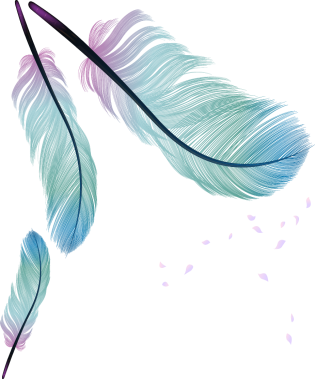